BIOQUÍMICA DOS AMINOÁCIDOS E DAS PROTEÍNAS
Organização do Conteúdo da Aula:
•  Exemplos de funções das proteínas: slides 2 a 14
•  Estrutura dos aminoácidos: slides 15 a 49
•  Essencialidade: slides 50 e 51
•  Propriedades Físico-Químicas: slides 52-56
•  Proteínas: slide 57
•  Estrutura das Proteínas: slides 60 a 75
•  Desnaturação: slide 76 ao final
Bioquímica
Exemplos de funções das proteínas
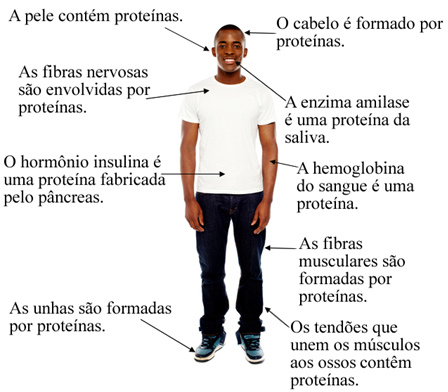 Bioquímica
Catálise enzimática
•  Catalisadores biológicos que aceleram a velocidade das reações.
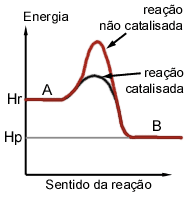 VELOCIDADE

 ENERGIA DE ATIVAÇÃO
Bioquímica
Transporte e armazenamento de pequenas moléculas e íons
•  Proteínas transportadoras:
• Transporte de O2:
• Hemoglobina: eritrócitos
• Mioglobina: células do mm
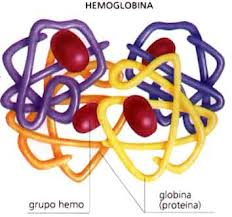 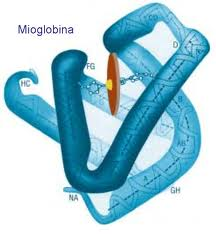 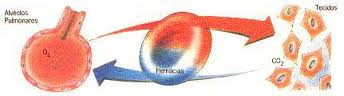 Bioquímica
Anemia falciforme
•  Hemoglobina sofre mutação: na estrutura b - folha ( Glutamato – Glu é substituído pela Valina – Val).
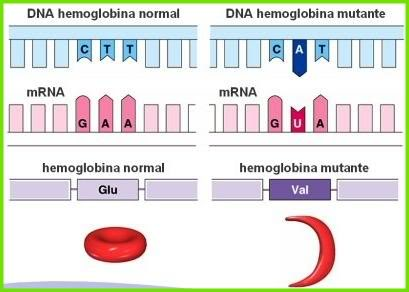 Bioquímica
Anemia falciforme
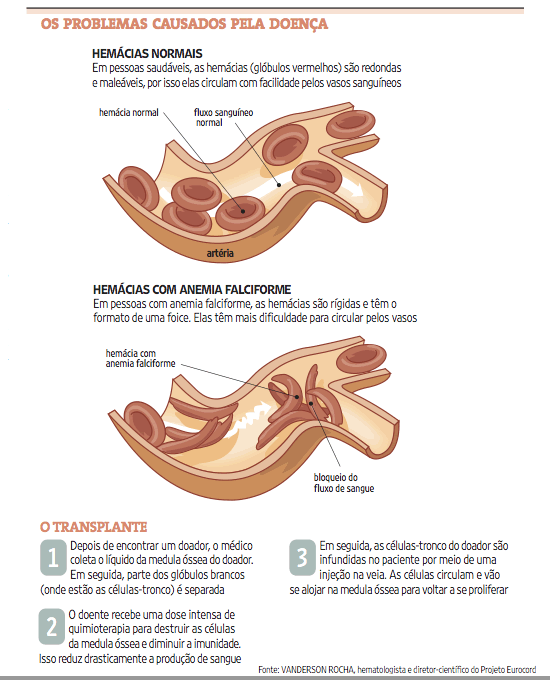 Bioquímica
Transporte e armazenamento de pequenas moléculas e íons
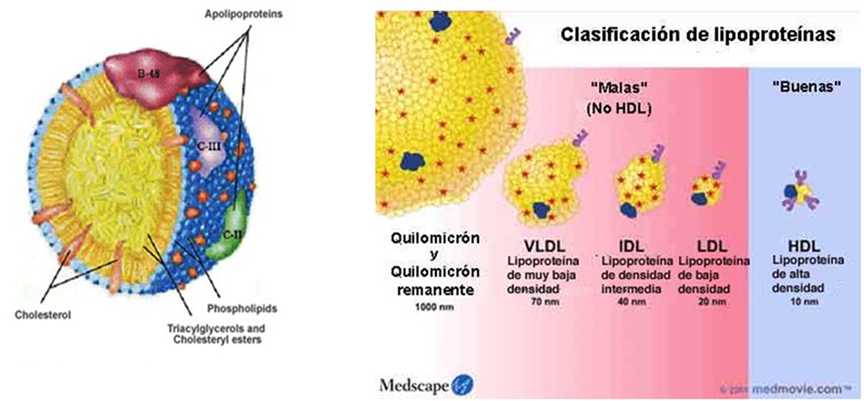 Bioquímica
Movimentos coordenados
•  Microscópico: propulsão do esperma pelos flagelos (tubulina).
•  Macroscópico: contração mm.
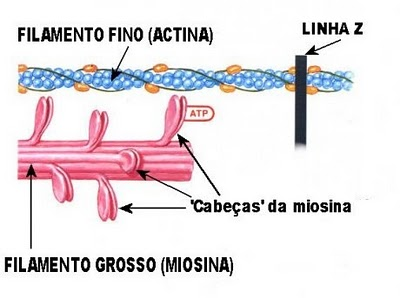 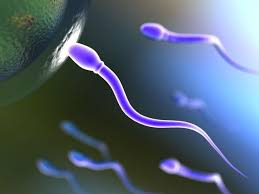 Bioquímica
Apoio mecânico
Colágeno: proteina mais abundante do corpo (25% do peso seco!!!)
responsável pela alta tensão dando resistência de ossos, da pele e articulações.
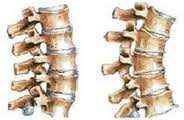 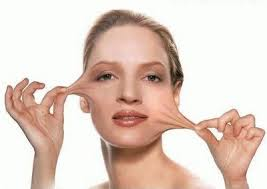 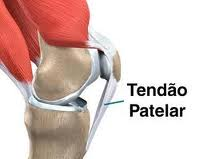 Bioquímica
Proteção imunológica
• Imunoglobulinas
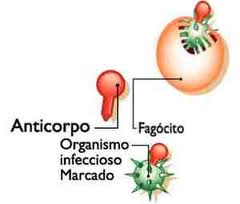 Bioquímica
Geração e transmissão de impulsos nervosos
• Proteínas receptoras
1) Fotoreceptoras : rodopsina
- Proteína presente nas células bastonetes da visão, sensível a luz (fotoisomerização).
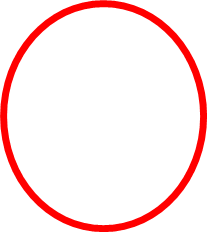 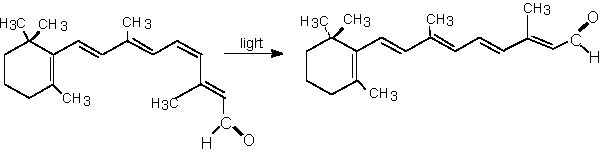 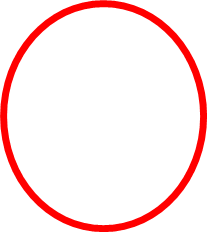 11 cis retinal
11 trans retinal
Bioquímica
Geração e transmissão de impulsos nervosos
• Proteínas receptoras
2) Receptores de pequenas moléculas: acetilcolina
- Substância responsável pela transmissão de impulsos nervosos nas sinapses.
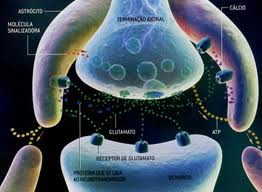 Bioquímica
Controle do crescimento e diferenciação
• Bactérias: proteínas repressoras.
• Organismos multicelulares: fatores de crescimento.
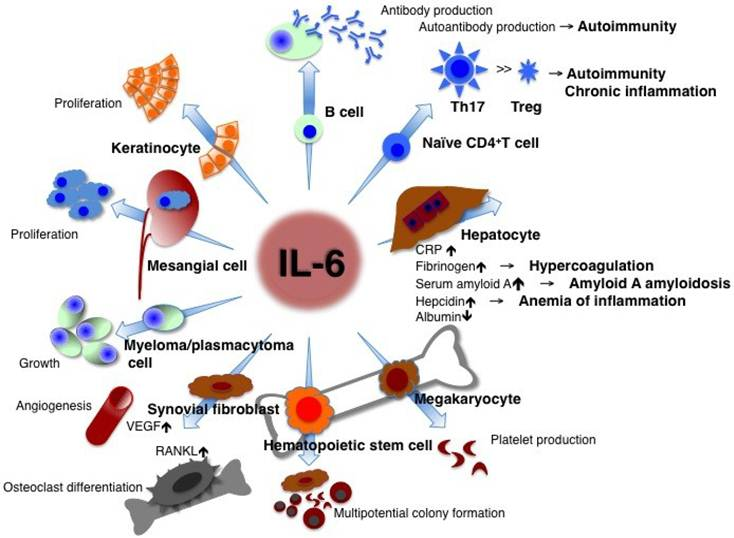 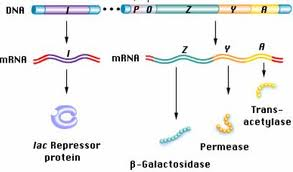 Bioquímica
Funções x estrutura protéica
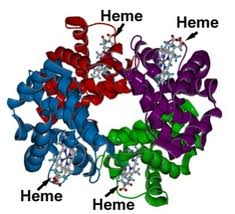 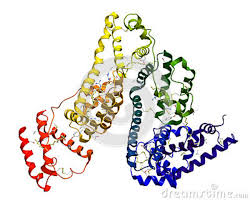 ALBUMINA
HEMOGLOBINA
Bioquímica
Definição de aminoácidos
São moléculas orgânicas formadas por C, O, H e N, alguns possuem S.
 Somente 20 são normalmente encontrados em proteínas.
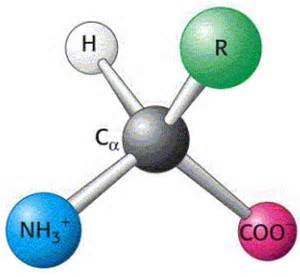 Bioquímica
Definição de aminoácidos
Nota: As abreviaturas de uma letra iniciam com a mesma letra do respectivo aminoácido. Quando os nomes de vários aminoácidos iniciam-se com a mesma letra, utilizam-se os nomes fonéticos (ocasionalmente em outras línguas) de certos aminoácidos.
Bioquímica
Estrutura básica
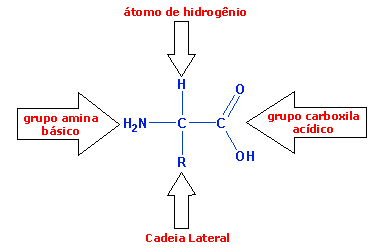 * Carbono α : o primeiro depois do grupo carboxila
Bioquímica
Estrutura tridimensional
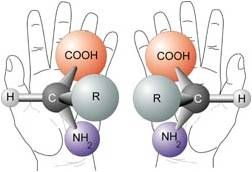 Bioquímica
Carbono quiral
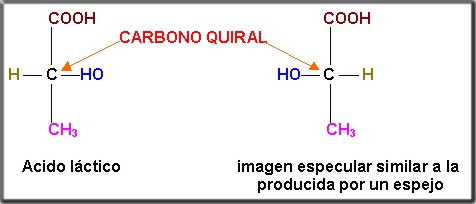 Ácido láctico não é um aa.
Esse fenômeno ocorre em todos os aa, exceto na glicina.
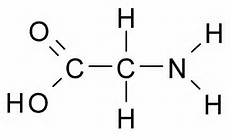 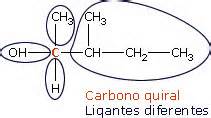 Bioquímica
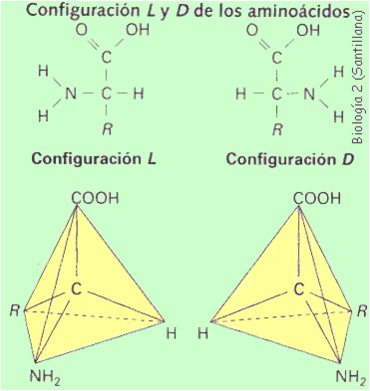 Estereoisômeros
• O carbono α dá origem a duas formas de imagem especular não-superpostas: estereoisômeros.

• Os dois estereoisômeros:
- L:laevus = esquerda
- D:dexter = direita
Bioquímica
Estereoisômeros
Bioquímica
Polaridade da cadeia lateral
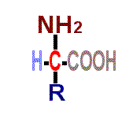 Bioquímica
Cadeias laterais apolares
• Essa cadeia não apresenta capacidade de doar ou receber e-. 
• Forma: ligação covalente.
• Não forma : ligações iônicas e pontes de hidrogênio.
• AA: alanina, valina, leucina, isoleucina, prolina, fenilalanina, triptofano e metionina.
Bioquímica
Cadeias laterais apolares
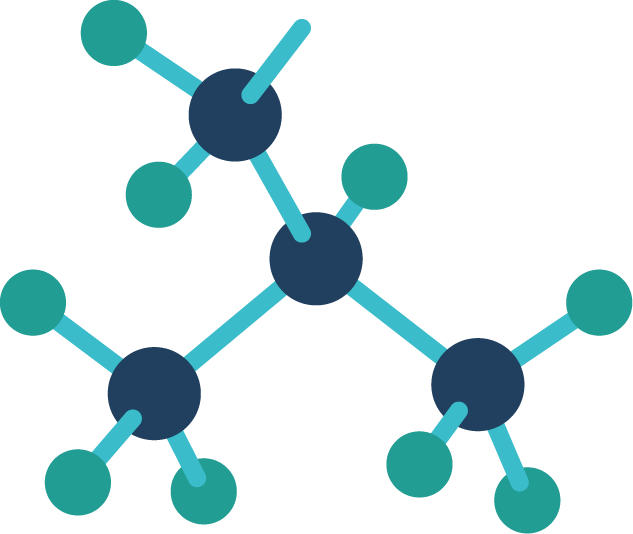 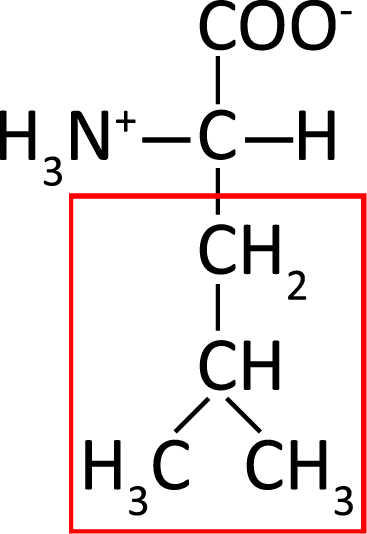 Leucina (Leu, L)
Bioquímica
Cadeias laterais apolares
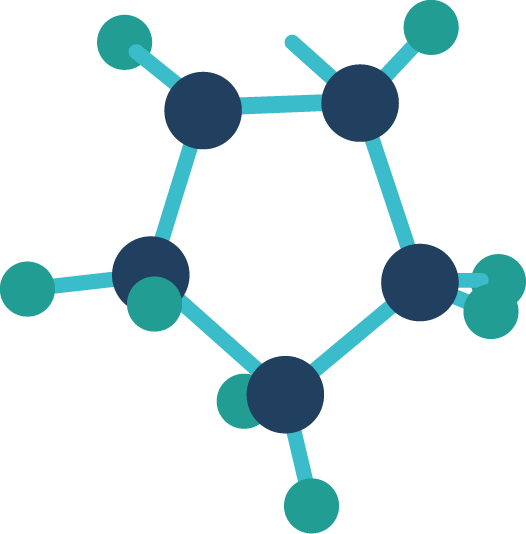 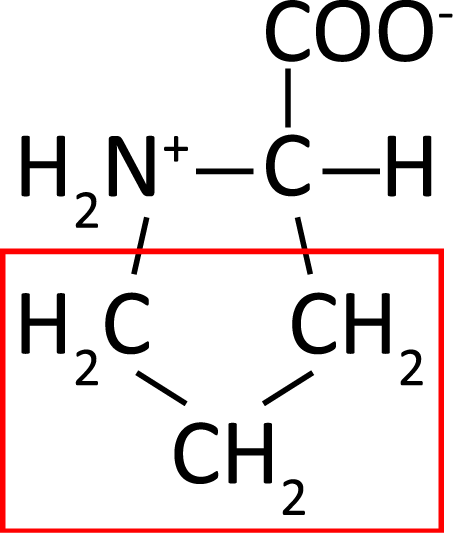 Prolina (Pro, P)
Bioquímica
Cadeias laterais apolares
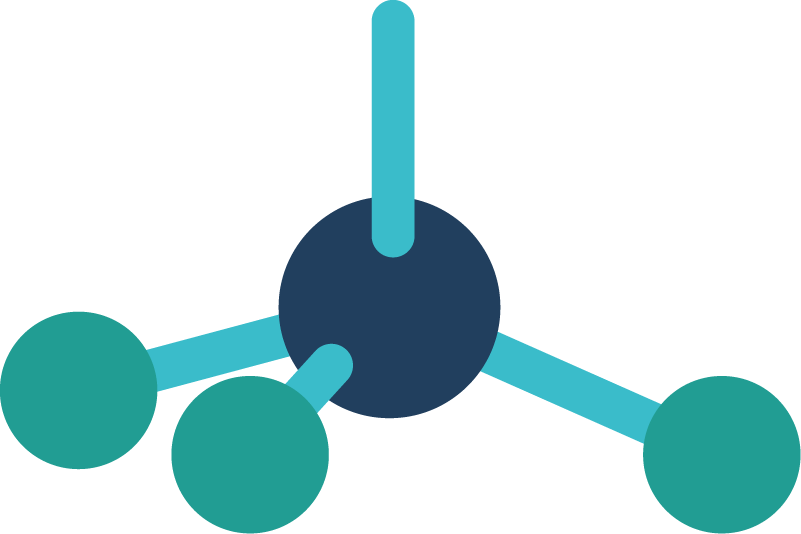 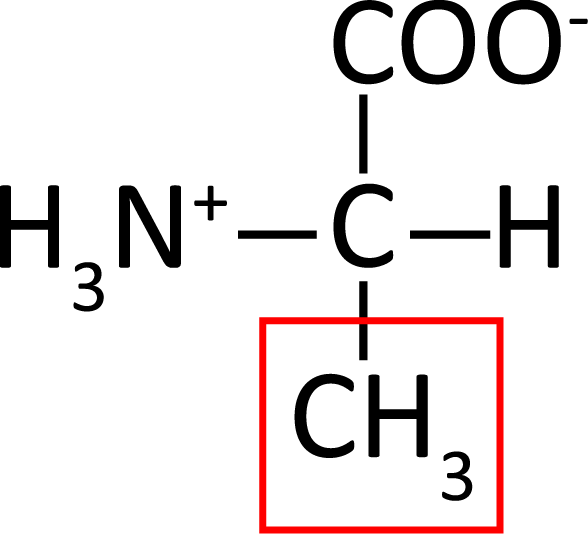 Alanina (Ala, A)
Bioquímica
Cadeias laterais apolares
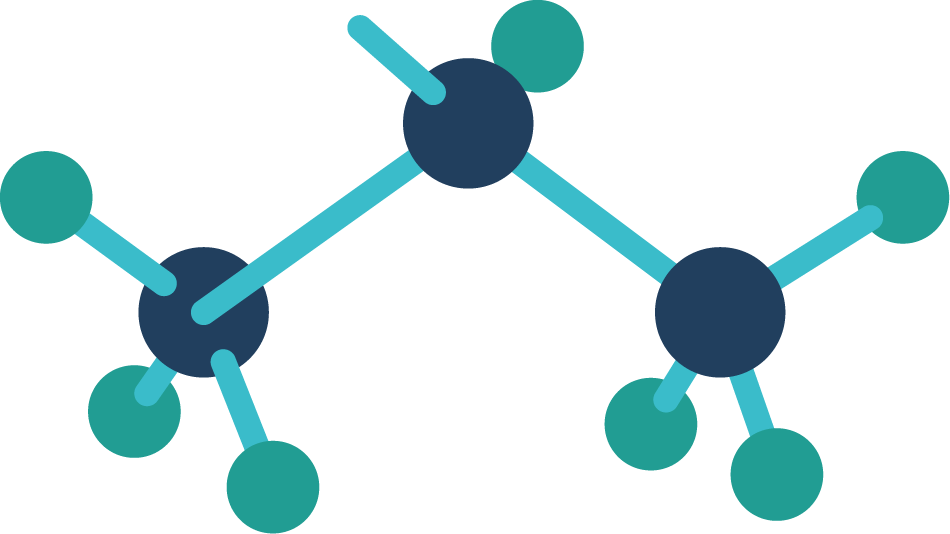 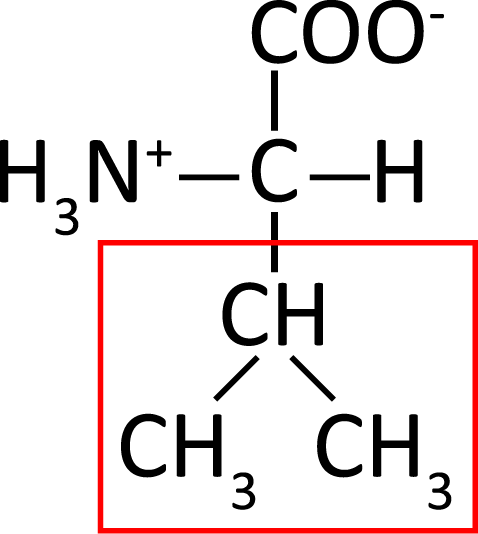 Valina (Val, V)
Bioquímica
Cadeias laterais apolares
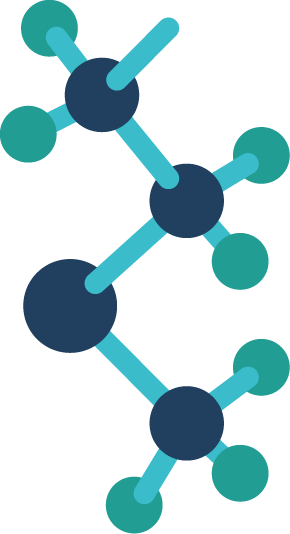 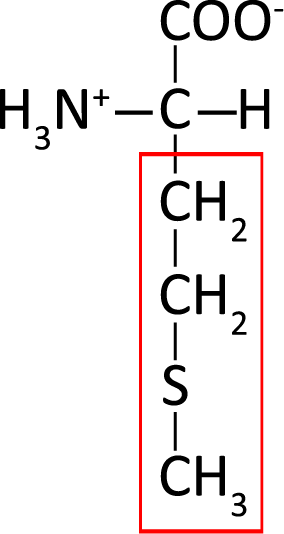 Metionina (Mel, M)
Bioquímica
Cadeias laterais apolares
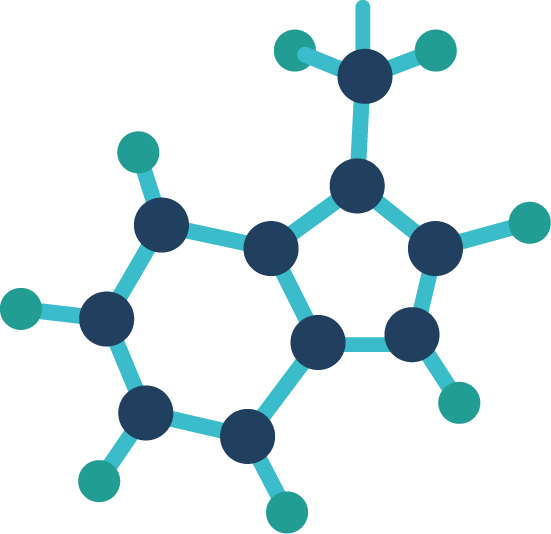 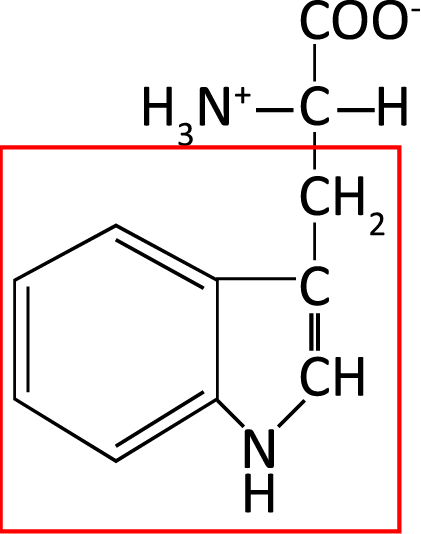 Triptofano (Trp, W)
Bioquímica
Cadeias laterais apolares
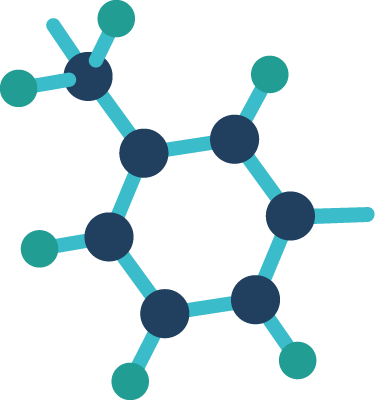 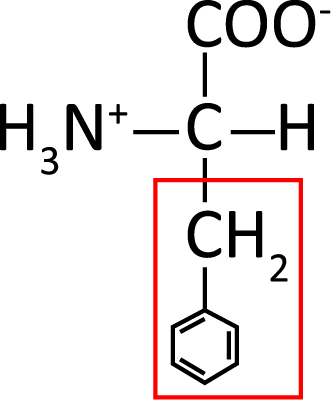 Fenilalanina (Phe, F)
Bioquímica
Cadeias laterais apolares
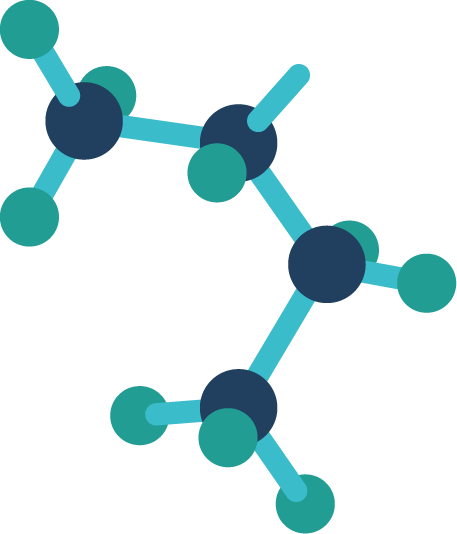 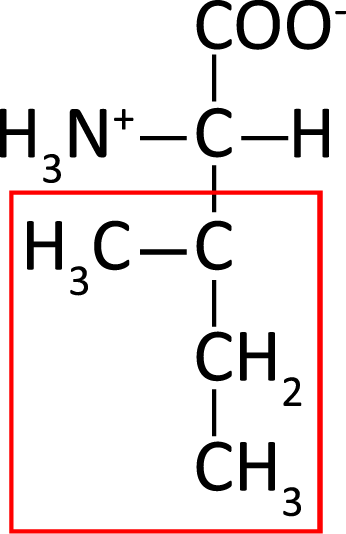 Isoleucina (Ile, I)
Bioquímica
Cadeias laterais apolares
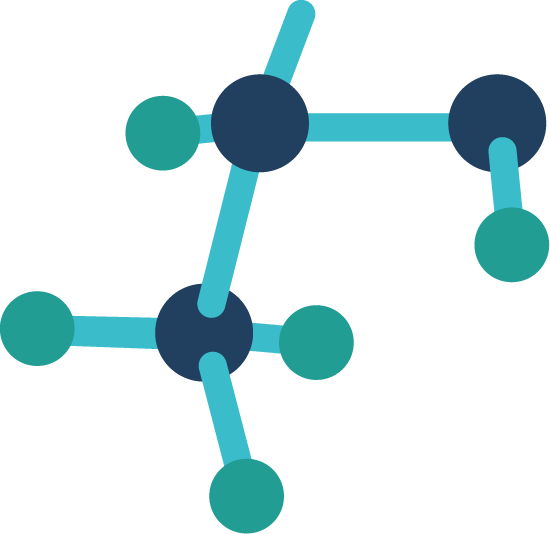 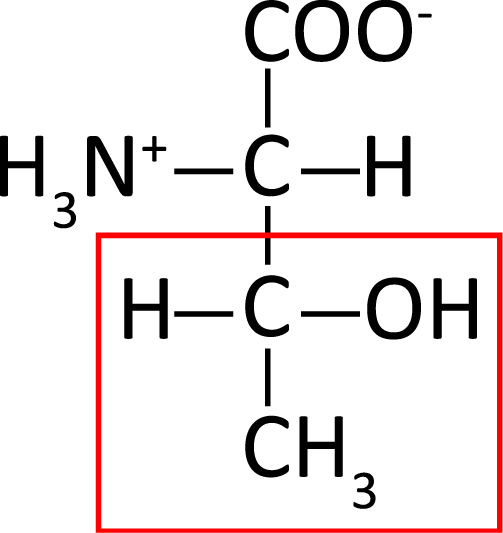 Treonina (Thr, T)
Bioquímica
Cadeias laterais apolares
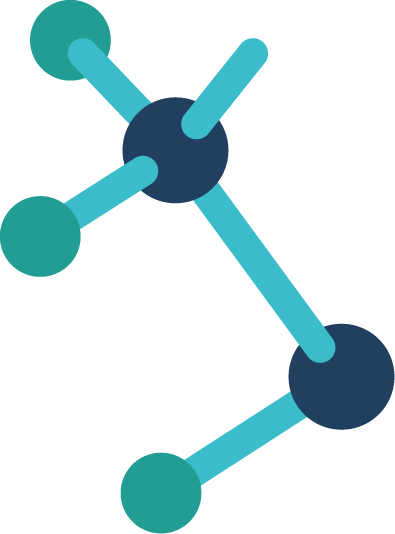 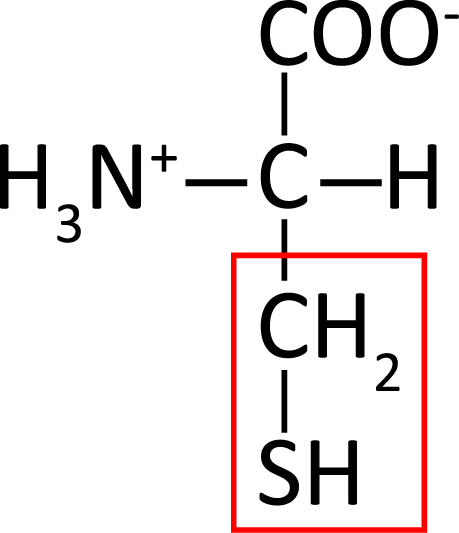 Cisteina (Cys, C)
Bioquímica
Cadeias laterais apolares
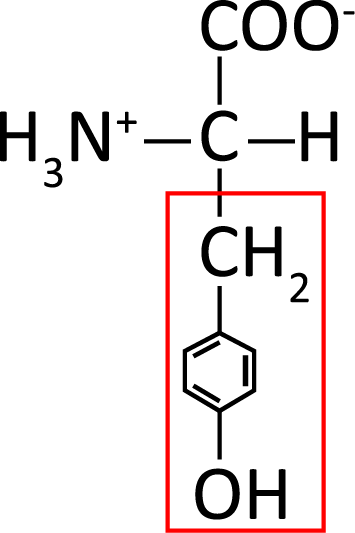 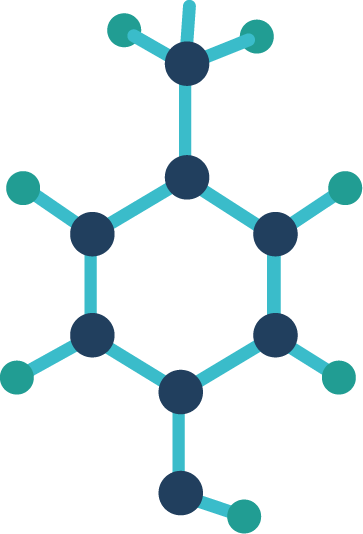 Tirosina (Tyr, Y)
Bioquímica
Cadeias laterais apolares
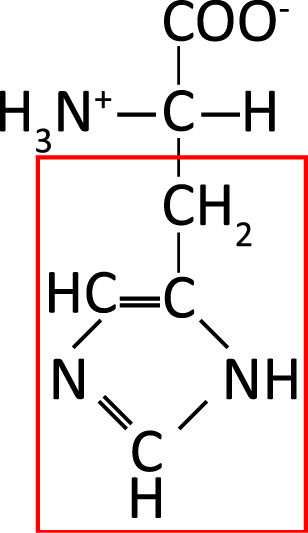 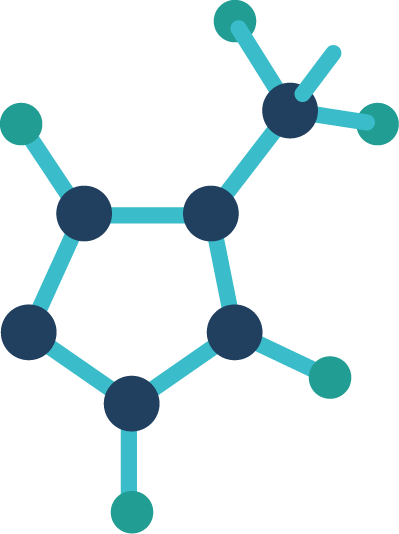 Histidina (His, H)
Bioquímica
Cadeias laterais polares eletricamente neutras
• Não apresentam carga em pH neutro.
• Podem  participar da formação de pontes de hidrogênio e dissulfeto.
• AA: serina, treonina, tirosina,cisteína,glutamina e asparagina.
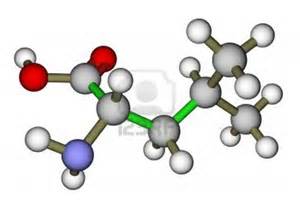 Bioquímica
Cadeias laterais polares eletricamente neutras
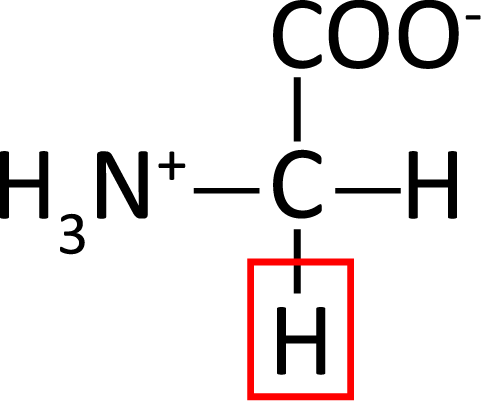 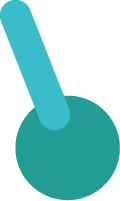 Glicina (Gly, G)
Bioquímica
Cadeias laterais polares eletricamente neutras
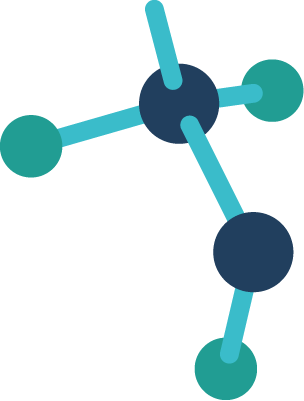 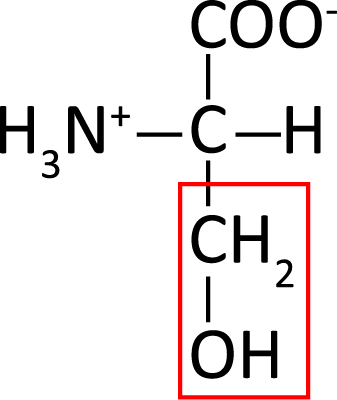 Serina (Ser, S)
Bioquímica
Cadeias laterais polares eletricamente neutras
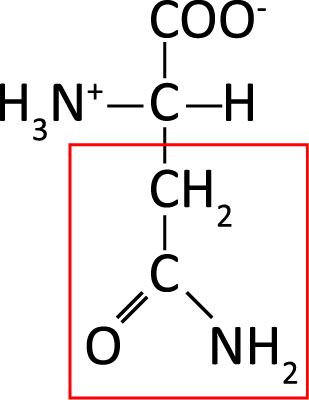 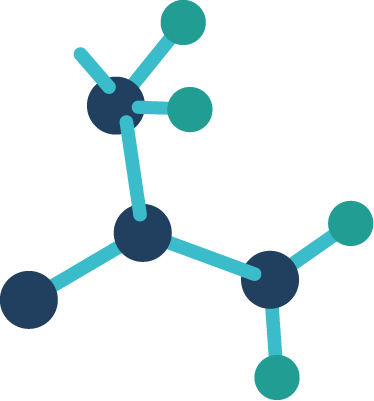 Asparagina (Asn, N)
Bioquímica
Cadeias laterais polares eletricamente neutras
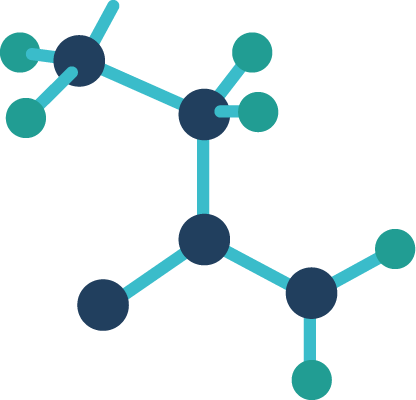 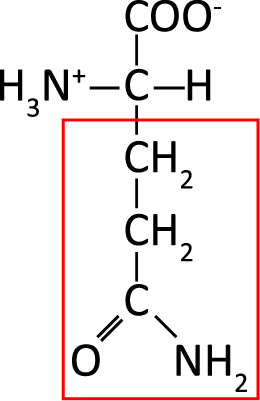 Glutamina (Gln, Q)
Bioquímica
Basicidade/alcalinidade da cadeia lateral
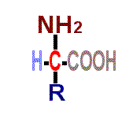 Bioquímica
Cadeia lateral ácida
• Presença de carboxila na cadeia lateral.
• São doadores de prótons.
• Possuem grupo carboxila carregado negativamente: COO- em pH neutro.
• AA: ácido glutâmico e ácido aspártico.
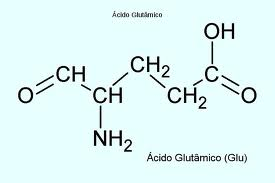 Bioquímica
Cadeia lateral ácida
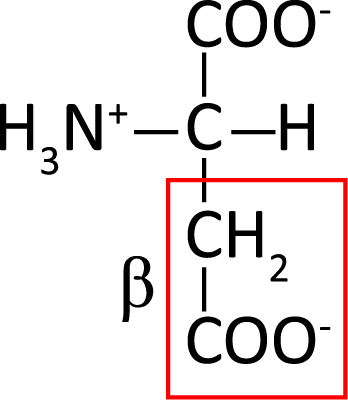 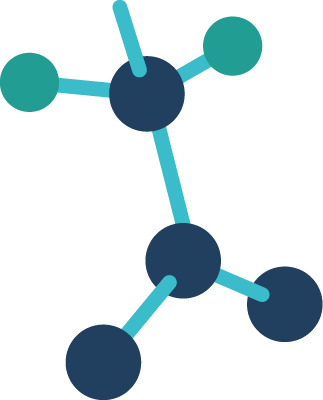 •  Quando perdem prótons formam-se os  ânions  Glutamato e Aspartame.
Ácido Aspártico (Asp, D)
Bioquímica
Cadeia lateral ácida
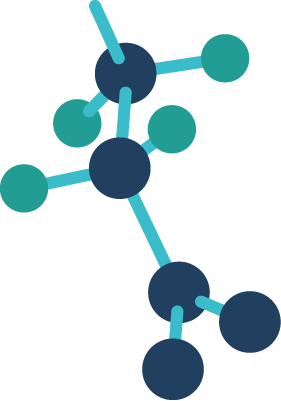 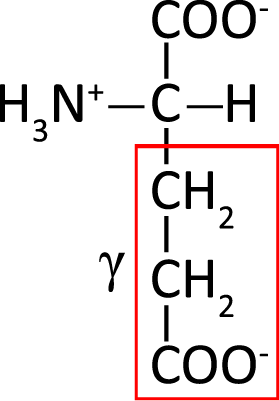 •  Quando perdem prótons formam-se os  ânions  Glutamato e Aspartame.
Ácido Glutâmico (Glu, E)
Bioquímica
Cadeia lateral básica
• São aceptores de prótons.
• Em pH fisiológico(neutro) as cadeias laterais encontram-se  completamente ionizadas, com carga positiva.
• AA: histidina, lisina e arginina.
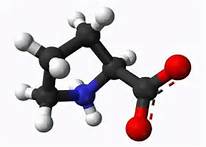 Bioquímica
Cadeia lateral básica
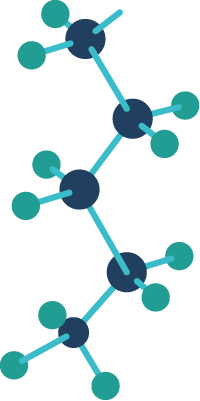 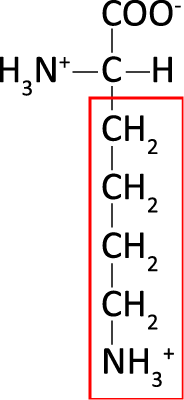 Lisina (Lys, K)
Bioquímica
Cadeia lateral básica
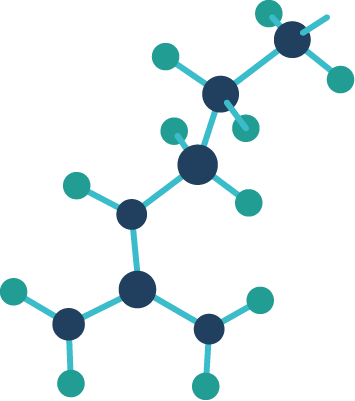 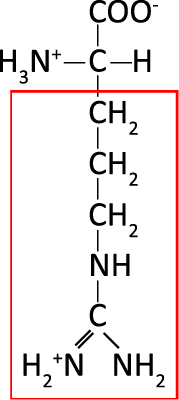 Arginina (Arg, R)
Resumindo
Bioquímica
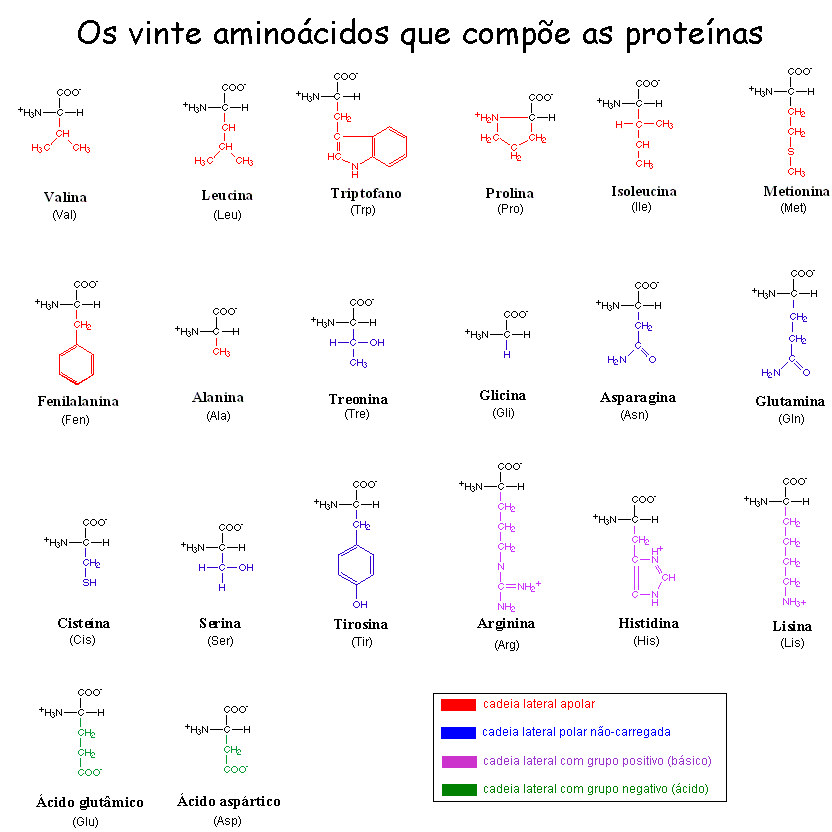 Bioquímica
Essencialidade
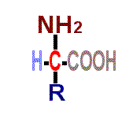 Bioquímica
Essencialidade
Bioquímica
Propriedades
• FÍSICO-QUÍMICAS
• Maioria é solúvel em água.
• Pontos de fusão elevados: cerca de 300°C
• Caráter anfótero.
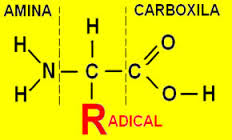 Bioquímica
Propriedades
• IONIZAÇÃO:
• Em pH fisiológico, os aa existem com íon dipolar, denominado Zwitterion (do alemão íon híbrido).
• Apresenta caráter ácido e básico ao mesmo tempo (anfótero).
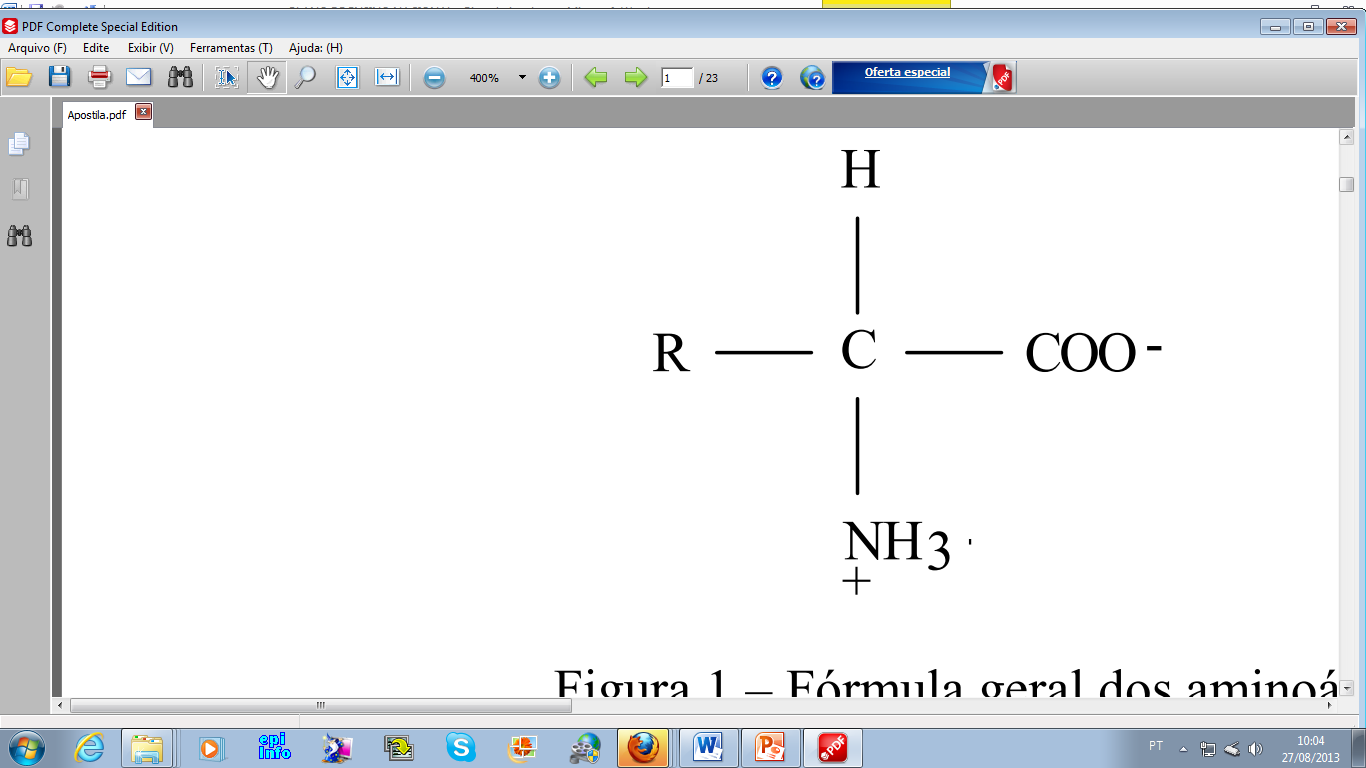 Bioquímica
Ionização
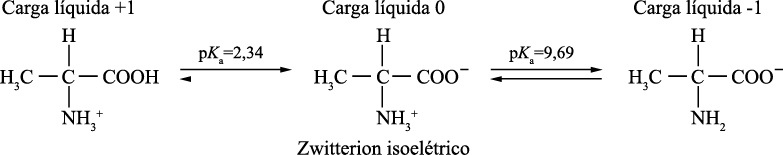 * Constante de dissociação ácida.
Bioquímica
Tamponamento
Capacidade de uma solução resistir a variações de pH.
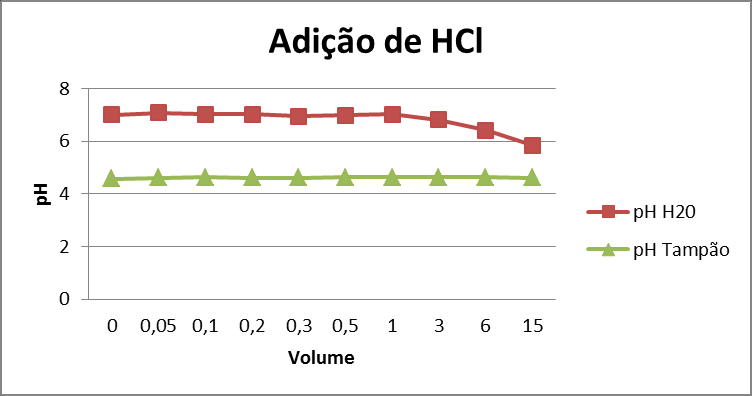 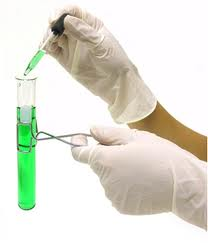 Bioquímica
Definição de proteínas
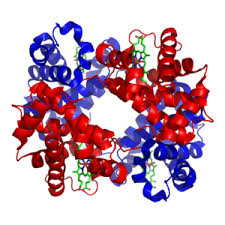 São polímeros de aminoácidos.
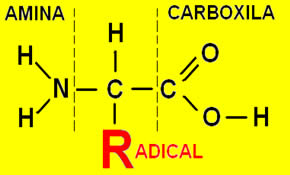 Bioquímica
Ligação peptídica
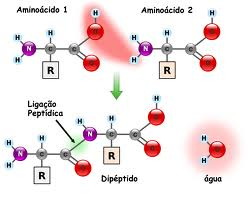 Síntese por desidratação
Bioquímica
Ligação peptídica
• A união de até 10 aa : oligopeptídeo.
• Se superior a 10 aa: polipeptídeo.
• Se o n for superior a 50 aa: proteína.
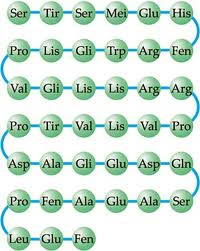 Bioquímica
Ligação peptídica
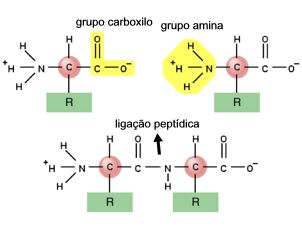 Bioquímica
Estrutura das proteínas
• Apresentam 4 níveis de organização.
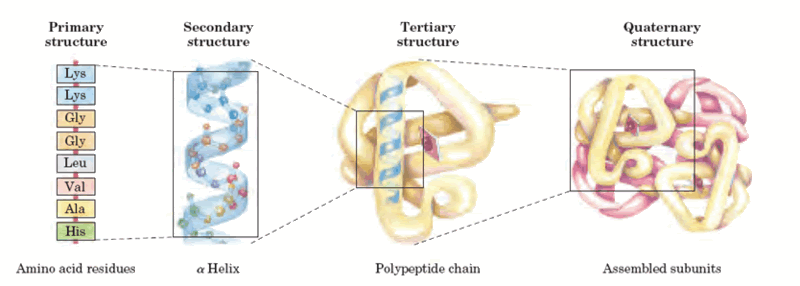 Bioquímica
Primária
• Nos indica:
Tipo de aa.
Número de aa.
Ordem dos aa que participam de uma proteína.
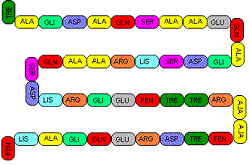 Bioquímica
Secundária
• Caracterizada por interações dentro da fita, entre aa da mesma cadeia, fazendo com que a estrutura se dobre.
Arranjos resultantes de ligações pontes de hidrogênio.
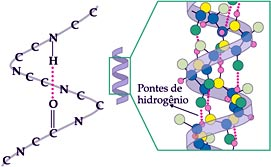 Bioquímica
Secundária
•  Existem dois tipos principais de arranjos secundários: a -hélice e    b - folha.
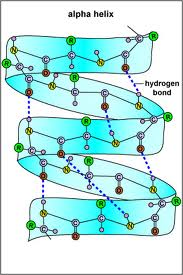 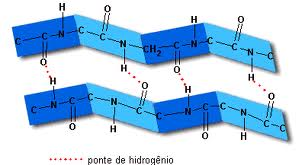 Bioquímica
Secundária
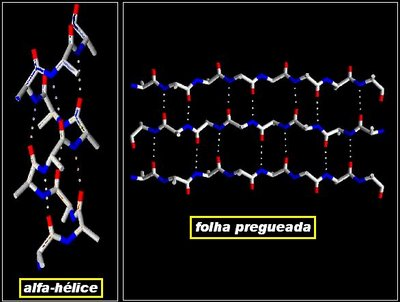 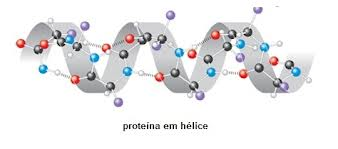 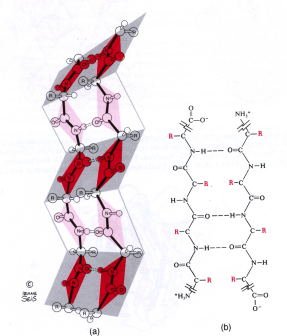 Bioquímica
Secundária
•  Um polipeptídeo ou proteína pode conter as duas formas.
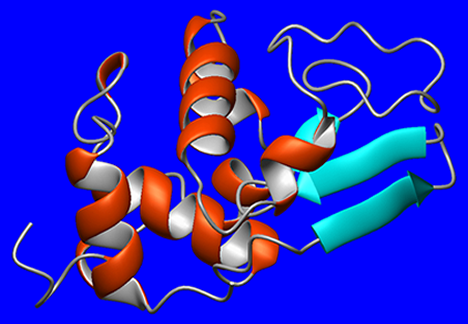 Bioquímica
Terciária
•  É o arranjo tridimensional de átomos por meio de ligações dissulfeto.
• Consiste no empacotamento de várias regiões da estrutura secundária, resultando em formas como barril.
• Ocorre entre os R.
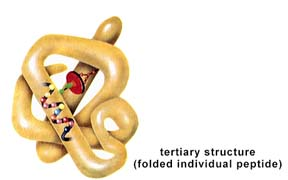 Bioquímica
Terciária
•  Ligações dissulfeto: formadas pela oxidação de dois grupos tiol (SH) formando a ligação S - S.
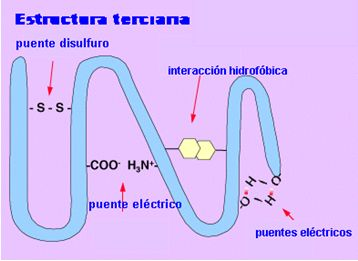 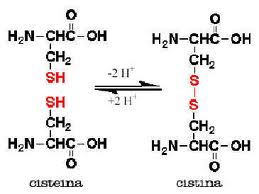 Bioquímica
Pontes de dissulfeto
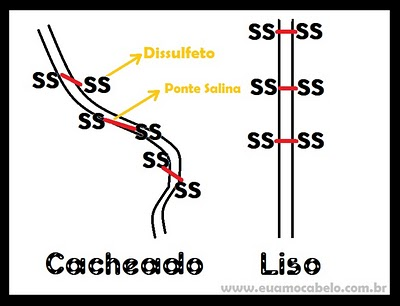 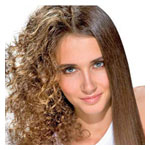 Bioquímica
Pontes de dissulfeto
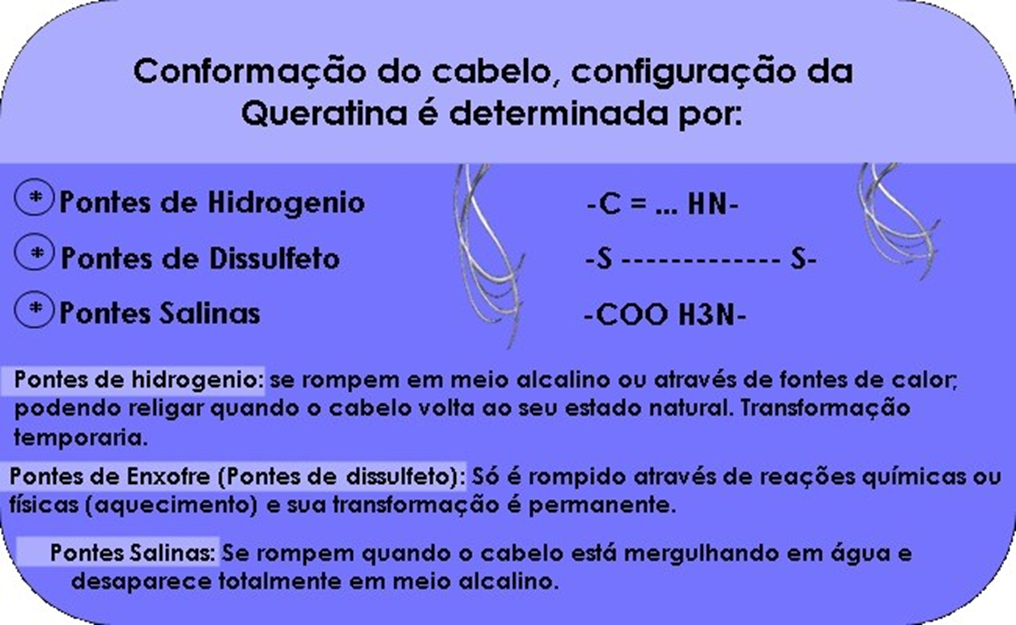 Bioquímica
Pontes de dissulfeto
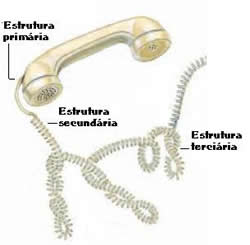 Bioquímica
Primária
•  Representa a combinação dos aa em uma sequência por meio de ligações peptídicas.
• Havendo uma extremidade aminoterminal e outra carboxi terminal.
• Essa sequência é determinada geneticamente.
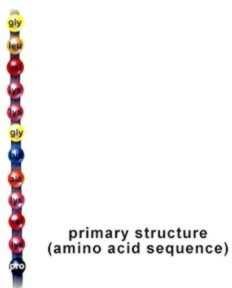 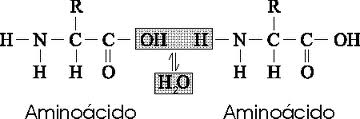 Bioquímica
Quaternária
•  Presente quando há mais de uma cadeia polipeptídica.
• Ocorre entre diferentes cadeias e não numa mesma cadeia.
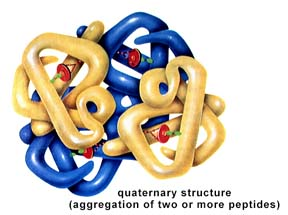 Bioquímica
Quaternária
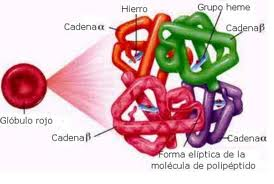 Bioquímica
Resumindo
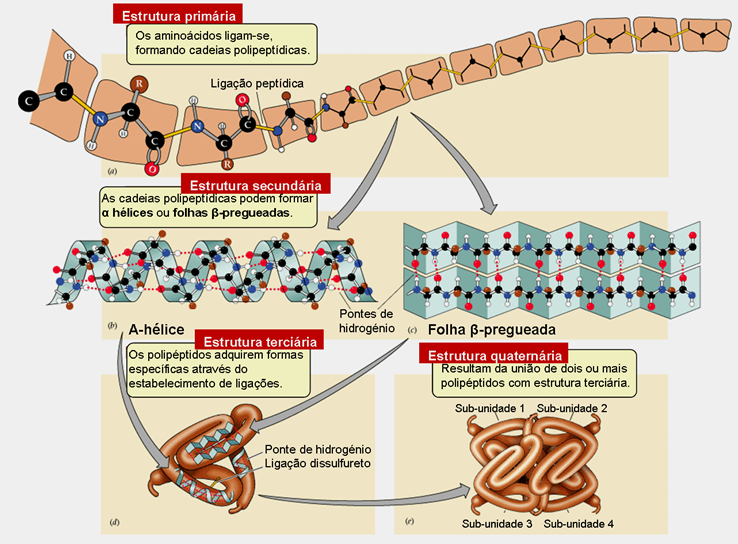 Bioquímica
Desnaturação
• Alteração ou destruição da estrutura espacial das proteínas, mantendo somente a estrutura primária.
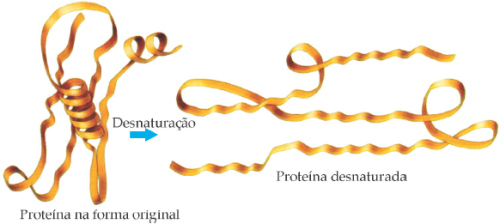 Bioquímica
Desnaturação
• FATORES:
• Temperatura.
• pH.
• Ação de solventes orgânicos.
• Agentes oxidantes e redutores.
• Agitação intensa.
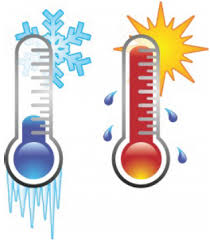 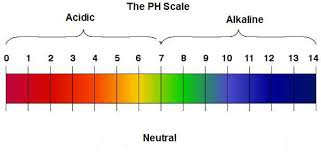 Bioquímica
Exemplos de desnaturação
• Ao pingar gotas de limão no leite:
o pH é alterado, causando a desnaturação das proteínas, que se precipitam na forma de coalho.
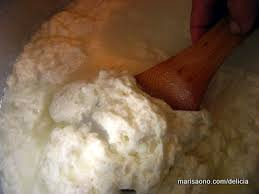 Bioquímica
Exemplos de desnaturação
• Ao cozinhar um ovo:
 o calor modifica irreversivelmente a clara, que é formada pela proteína albumina e água.
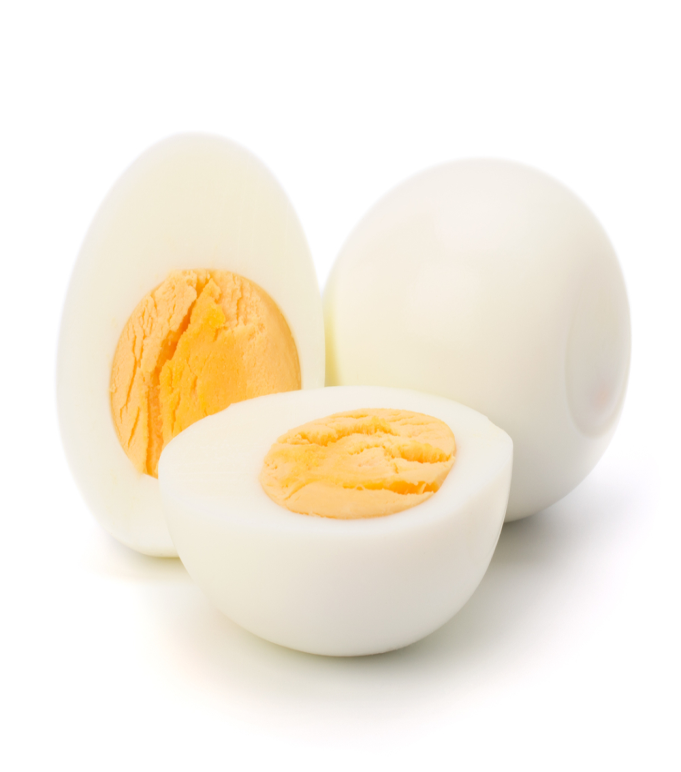 Bioquímica
Importante!
• A desnaturação também atinge enzimas, que realizam funções vitais no corpo!
• 1ª  preocupação é baixar a febre, depois descobrir a causa.
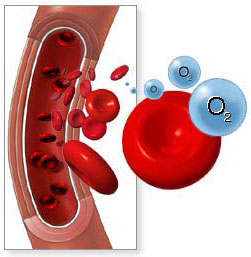 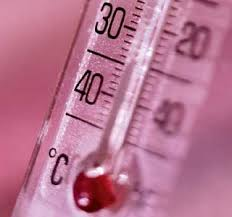 Bioquímica
Consequências da desnaturação
• Diminuição de solubilidade.
• Perda da atividade biológica.
• Alterações na viscosidade e coeficiente de sedimentação.
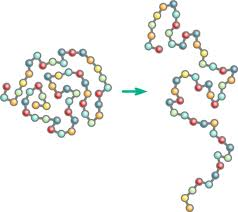 Bioquímica
Precipitação das proteínas  (técnica que usa o princípio da denaturação)
• É uma técnica para concentrar ou separar proteínas de uma solução.
Ex: pela adição de reagentes que alterem a sua solubilidade.
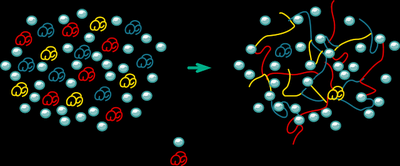 Bioquímica
RESUMO
Nesta aula vimos:
 Que a maior parte da estrutura do corpo e todas as reações enzimáticas são catalisadas por proteínas. Assim, conhecer a estrutura das proteínas é essencial para conhecer processos e a estrutura do corpo humano.

 O que é um aminoácido e diferentes características das cadeias laterais de aminoácidos, bem como a essencialidade.

 As propriedades físico-químicas dos aminoácidos. 

 As estruturas primária, secundária, terciária e quaternária das proteínas.

 O impacto da denaturação na solubilidade das proteínas. 

							Obrigado !